CSE 417Algorithms and Complexity
Winter 2023
Lecture 17
Divide and Conquer
2/15/2023
CSE 417
1
Announcements
Midterm stats (out of 60)
Mean: 40.46,  Median: 42.0, Std Dev: 11.23





Today:  Divide and Conquer
Friday:  Dynamic Programming
Monday: Presidents’ Day
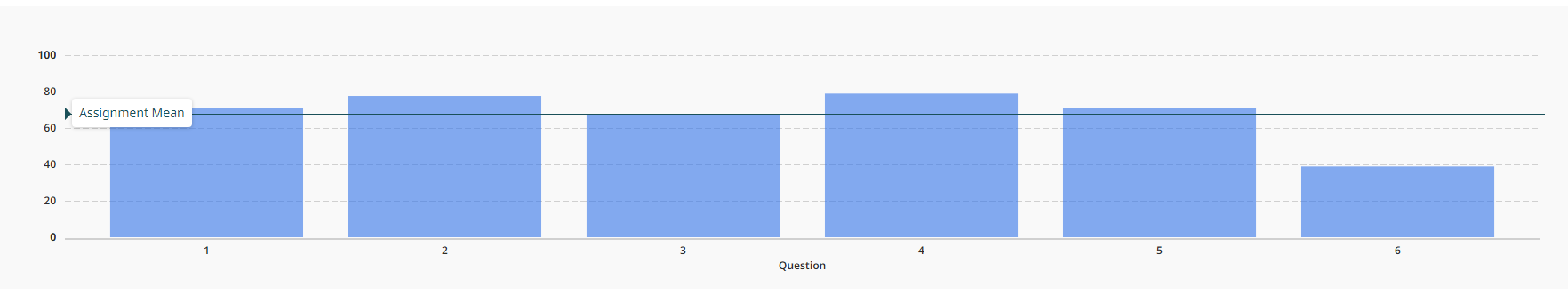 2/15/2023
CSE 417
2
Divide and Conquer
Algorithm paradigm
Break problems into subproblems until easy to solve
Work is split between “divide”, “combine”, and “base’’ components
Standard examples
MergeSort and QuickSort
Analysis tool: Recurrences
2/15/2023
CSE 417
3
Matrix Multiplication
N X N Matrix,   A B = C
for (int i = 0; i < n; i++)
	for (int j = 0;  j < n; j++) {
		int t = 0;
		for (int k = 0; k < n; k++)
			t = t + A[i][k] * B[k][j];
		C[i][j] = t;
	}
2/15/2023
CSE 417
4
Recursive Matrix Multiplication
Multiply 2 x 2 Matrices:
| r    s |    | a    b|   |e    g|
| t    u |    | c    d|   | f    h|

r  = ae + bf
s  = ag + bh
t  =  ce + df
u =  cg + dh
A N x N matrix can be viewed as a 2 x 2 matrix with entries that are (N/2) x (N/2) matrices. 
The recursive matrix multiplication algorithm recursively multiplies the       (N/2) x (N/2) matrices and combines them using the equations for multiplying 2 x 2 matrices
=
2/15/2023
CSE 417
5
Recursive Matrix Multiplication
How many recursive calls are made at each level?

How much work in combining the results?

What is the recurrence?
2/15/2023
CSE 417
6
What is the run time for the recursive Matrix Multiplication Algorithm?
Recurrence:
2/15/2023
CSE 417
7
Strassen’s Algorithm
Where:
p1 = (b – d)(f + h)
p2= (a + d)(e + h)
p3= (a – c)(e + g)
p4= (a + b)h
p5= a(g – h)
p6= d(f – e)
p7= (c + d)e
Multiply 2 x 2 Matrices:
| r     s|    |a    b|   |e    g|
| t     u|    |c    d|   |f     h|
=
r = p1 + p2 – p4 + p6
s = p4 + p5
t = p6 + p7
u = p2 - p3 + p5 - p7
From Aho, Hopcroft, Ullman 1974
2/15/2023
CSE 417
8
Recurrence for Strassen’s Algorithms
T(n) = 7 T(n/2) + cn2
What is the runtime?
2/15/2023
CSE 417
9
log2 7 = 2.8073549221
Strassen’s Algorithms
Treat n x n matrices as 2 x 2 matrices of n/2 x n/2 submatrices
Use Strassen’s trick to multiply 2 x 2 matrices with 7 multiplies
Base case standard multiplication for single entries
Recurrence:  T(n) = 7 T(n/2) + cn2
Solution is O(7log n)= O(nlog 7) which is about O(n2.807)
2/15/2023
CSE 417
10
Inversion Problem
Let a1, . . . an be a permutation of 1 . . n
(ai, aj) is an inversion if i < j and ai > aj



Problem: given a permutation, count the number of inversions
This can be done easily in O(n2) time
Can we do better?
4, 6, 1, 7, 3, 2, 5
2/15/2023
CSE 417
11
Application
Counting inversions can be use to measure how close ranked preferences are
People rank 20 movies, based on their rankings you cluster people who like that same type of movie
2/15/2023
CSE 417
12
Counting Inversions
Count inversions on lower half
Count inversions on upper half
Count the inversions between the halves
2/15/2023
CSE 417
13
Count the Inversions
5
2
3
1
8
6
15
10
19
44
2/15/2023
CSE 417
14
Problem – how do we count inversions between sub problems in O(n) time?
Solution – Count inversions while merging
Standard merge algorithm – add to inversion count when an element is moved from the upper array to the solution
2/15/2023
CSE 417
15
Use the merge algorithm to count inversions
Indicate the number of inversions for each
element detected when merging
2/15/2023
CSE 417
16
Inversions
Counting inversions between two sorted lists
O(1) per element to count inversions





Algorithm summary
Satisfies the “Standard recurrence” 
T(n) = 2 T(n/2) + cn
2/15/2023
CSE 417
17
Computing the Median
Given n numbers, find the number of rank n/2
One approach is sorting
Sort the elements, and choose the middle one
Can you do better?

Selection, given n numbers and an integer k, find the k-th largest
2/15/2023
CSE 417
18
Select(A, k)
Select(A, k){
	Choose element x from A
	S1 = {y in A | y < x}
	S2 = {y in A | y > x}
	S3 = {y in A | y = x}
	if (|S2| >= k)
		return Select(S2, k)
	else if (|S2| + |S3| >= k)
		return x
	else
		return Select(S1, k - |S2| - |S3|)
}
S1
S3
S2
2/15/2023
CSE 417
19
Deterministic Selection
Random pivot gives an expected O(n) run time.  The question of a deterministic algorithm was more challenging.
What is the run time of select if we can guarantee that ChoosePivot finds an x such that |S1| < 3n/4 and |S2| < 3n/4 in O(n) time?
2/15/2023
CSE 417
20
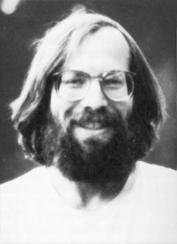 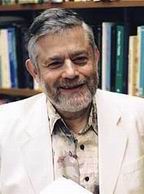 BFPRT Algorithm
1986
1995
A very clever choose algorithm . . . 

Deterministic algorithm that guarantees that  |S1| < 3n/4 and |S2| < 3n/4

Actual recurrence is:
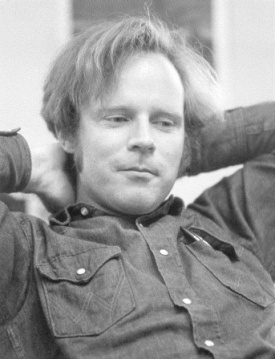 1978
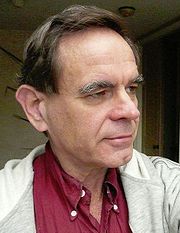 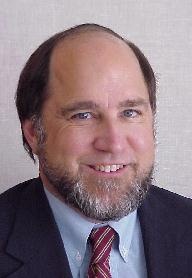 T(n) ≤ T(3n/4) + T(n/5) + c n
2/15/2023
CSE 417
21
2002
Integer Arithmetic
9715480283945084383094856701043643845790217965702956767
+   1242431098234099057329075097179898430928779579277597977
Runtime for standard algorithm to add two n digit numbers:
2095067093034680994318596846868779409766717133476767930
X   5920175091777634709677679342929097012308956679993010921
Runtime for standard algorithm to multiply two n digit numbers:
2/15/2023
CSE 417
22
Recursive Multiplication Algorithm (First attempt)
x = x1 2n/2 + x0
y = y1 2n/2 + y0
xy = (x1 2n/2 + x0) (y1 2n/2 + y0)
     = x1y1 2n + (x1y0 + x0y1)2n/2 + x0y0

Recurrence:
Run time:
2/15/2023
CSE 417
23
Simple algebra
x = x1 2n/2 + x0
y = y1 2n/2 + y0
xy =  x1y1 2n + (x1y0 + x0y1) 2n/2 + x0y0


p = (x1 + x0)(y1 + y0) = x1y1 + x1y0 + x0y1 + x0y0
2/15/2023
CSE 417
24
Karatsuba’s Algorithm
Multiply n-digit integers x and y
	Let   x = x1 2n/2 + x0 and  y = y1 2n/2 + y0
	Recursively compute
		a = x1y1
		b = x0y0
		p = (x1 + x0)(y1 + y0)  
	Return a2n + (p – a – b)2n/2 + b


Recurrence:  T(n) = 3T(n/2) + cn
log2 3 = 1.58496250073…
2/15/2023
CSE 417
25